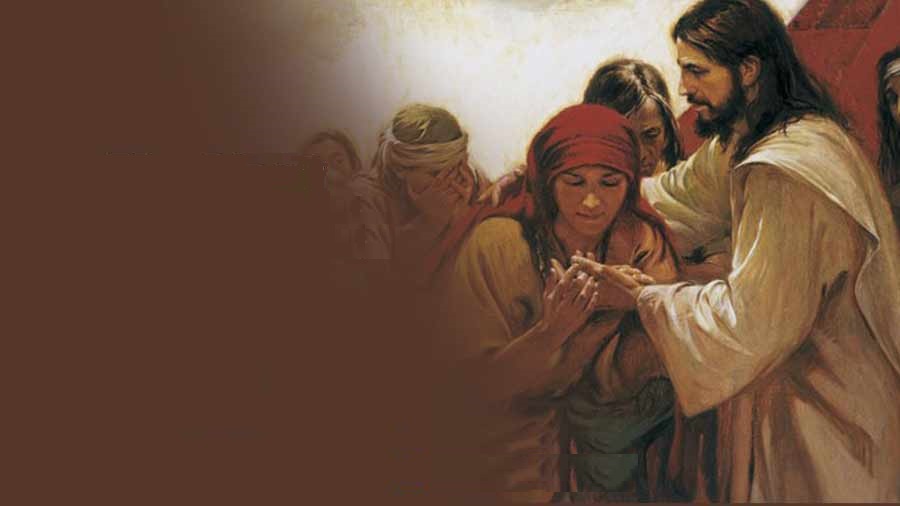 Ħanin u twajjeb
il-Mulej
Glorja `l Alla fil-għoli 
tas-smewwiet, u paċi fl-art lill-bnedmin ta’ rieda tajba. 
Infaħħruk, inberkuk, nadurawk, nagħtuk ġieh.
Inroddulek ħajr għall-glorja kbira tiegħek. Mulej Alla, Sultan tas-sema,  
Alla Missier li tista’ kollox.
Mulej Iben waħdieni, Ġesù Kristu, 
Mulej Alla,  Ħaruf ta’ Alla, Bin il-Missier.
Int li tneħħi d-dnubiet 
tad-dinja, ħenn għalina. 
Int li tneħħi d-dnubiet 
tad-dinja, ilqa’ t-talb tagħna.
Int li qiegħed fuq il-lemin tal-Missier, ħenn għalina. Għaliex Int waħdek Qaddis, Int waħdek Mulej, 
Int waħdek il-għoli,
Ġesu’ Kristu, ma’ l-Ispirtu 
s-Santu: 
fil-glorja tal-Missier Alla.  
Ammen.
Qari mill-Ktieb 
tal-Profeta Hosegħa
Ħos 2,16b 17b 21-22
Dan għid il-Mulej:
“Arawni jiena lill-għarusa tiegħi neħodha fid-deżert, lil qalbha nkellem.
Hemmhekk hi twieġeb bħal fi żmien żgħożitha bħal fi żmien ħruġha minn art l-Eġittu.
Għal dejjem ngħarrsek miegħi, ngħarrsek miegħi dfis-sewwa u l-ħaqq, 
fl-imħabba  l-ħniena,
b’rabta fidila jiena ngħarrsek miegħi, u int tagħraf lill-Mulej.”
Il-Kelma tal-Mulej.
R:/ Irroddu ħajr lil Alla.
Salm Responsorjali
R:/ Ħanin u twajjeb
 il-Mulej
Bierek ruħ tiegħi, il-Mulej,
B’qalbi kollha nbierek 
l-isem qaddis tiegħu.
Bierek ruħ tiegħi, il-Mulej, u la tinsiex il-ġid kollu 
li għamel miegħek.
R:/ Ħanin u twajjeb
 il-Mulej
Hu li jaħfer dnudietek kollha,
jfejjaq il-mard tiegħek kollu,
jifdi lil ħajtek mill-qabar;
iħaddnek bit-tjieba u 
l-ħniena.
R:/ Ħanin u twajjeb
 il-Mulej
Ħanin u twajjeb l-Mulej,
idum ma jagħdab u kollu mogħdrija.
Ma mexiex magħna skont ma ħaqqhom ħtijietna;
ma ħallasniex skont ma ħaqqha ħżunitna.
R:/ Ħanin u twajjeb
 il-Mulej
Daqskemm hu mbiegħed 
il-Lvant mill-Punent,
hekk hu jbiegħed minna ħtijietna.
Bħama jħenn il-missier 
għal uliedu,
hekk iħenn il-Mulej għal min għandu l-biża tiegħu
R:/ Ħanin u twajjeb
 il-Mulej
Qari mit-Tieni Ittra ta’
San Pawl Appostlu 
lill-Korintin
2 Kor 3, 1-6
Ħuti: għandna bżonn aħna, bħal xi wħud, b’xhieda għalina, ittri ta’ rakkomodazzjoni għalikom jew mingħandkom?
L-ittra tagħna hi intom miktuba fuq qlubna, magħarufa u moqrija minn kulħadd.
Intom tidhru li intom l-ittra ta’ Kristu fdata f’idejna, miktuba mhux bil-linka, imma bl-Ispirtu ta’ Alla ħaj;
mhux fuq twavel tal-ġebel, iżda fuq it- twavel 
tal-laħam ta’ qalbkom.
Tant aħna għandna qalbna qawwija quddiem Alla
permezz ta’ Kristu! Mhux li aħna, minna nfusna, għandna l-ħila naħsbu li xi ħaġa ġejja minna nfusna;
il-ħila tagħna ġejja mingħand Alla, li tana 
l-ħila li nkunu ministri 
tal-patt il-ġdid,
il-patt mhux tal-ittra, imma tal-Ispirtu; għax l-ittra toqtol, imma l-ispirtu jagħti l-ħajja.
Il-Kelma tal-Mulej.
R:/ Irroddu ħajr lil Alla.
Hallelujah, Hallelujah
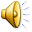 Għax ried hu, il-Missier wilidna bil-kelma 
tal-veritá biex inkunu 
l-ewwel frott tal-ħlejjaq tiegħu.
Hallelujah, Hallelujah
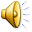 Qari mill-Evanġelju skont 
San Mark
Mk 2, 18-22
Darba waħda d-dixxipli ta’ Ġwanni u l-Fariżej kienu sajmin, u ġew u qalu lil Ġesù:
“Għaliex id-dixxipli ta’ Ġwanni u d-dixxipli 
tal-Fariżej isumu, u 
d-dixxipli tiegħek ma jsumux?”
Qalilhom Ġesù:
“Huwa l-ħbieb  
tal-għarus se jsumu sakemm l-għarus ikun għadu magħhom?
Sakemm ikollhom l-għarus magħhom mhumiex se jsumu.
Imma jasal il-jum meta 
l-għarus jitteħdilhom, u mbagħad isumu dakinhar.
Ħadd ma jraqqa’ mantar qadim b’biċċa drapp ġdida, għax inkella r-roqgħa 
l-ġdida ssellet il-qadim, u t-tiċrita tikber.
U ħadd ma jqiegħed 
l-inbid il-ġdid f’damiġġani qodma 
tal-ġild, għax inkella 
l-inbid jifqa’ d-damiġġani,
u jintilfu kemm l-inbid u kemm id-dammiġġani. Iżda nbid ġdid jitqiegħed  f’damiġġani ġodda!”
Il-Kelma tal-Mulej.
R:/ Tifħir Lilek Kristu.
Jiena nemmen f’Alla wieħed, il-Missier li jista’ kollox, li ħalaq is-sema u 
l-art, dak kollu li jidher u dak li ma jidhirx.
U f’Mulej wieħed Ġesù Kristu, Iben waħdieni ta’ Alla,
 imnissel mill-Missier 
qabel kull żmien.
Alla minn Alla, dawl minn dawl, Alla veru minn Alla veru, imnissel mhux magħmul, natura waħda mal-Missier u bih sar kollox.
Niżel mis-smewwiet għalina 
l-bnedmin u għall-fidwa
tagħna. U ħa l-ġisem 
bis-setgħa tal-Ispirtu 
s-Santu minn Marija Verġni
u sar bniedem. Sallbuh għalina, bata taħt Ponzju Pilatu, miet u difnuh, u 
fit-tielet jum qam minn bejn l-imwiet, skont
il-Kotba mqaddsa, 
u tela’ s-sema, u qieghed fuq il-lemin tal-Missier.
U għandu jerġa jiġi 
bil-glorja biex jagħmel ħaqq
mill-ħajjin u mill-mejtin, u s-saltna tiegħu ma jkollhiex tmiem. U fl-Ispirtu s-Santu, Mulej li jagħti l-ħajja li ġej mill-Missier u mill-Iben:
li Hu meqjum u mweġġah flimkien mal-Missier u 
mal-Iben. Hu li tkellem b’fomm il-profeti.
U fi Knisja waħda, qaddisa, kattolika, appostolika. 
Nistqarr magħmudija waħda 
għall-maħfra tad-dnubiet.
U nistenna l-qawma 
mill-imwiet, u l-ħajja 
taż-żmien li ġej. Ammen.